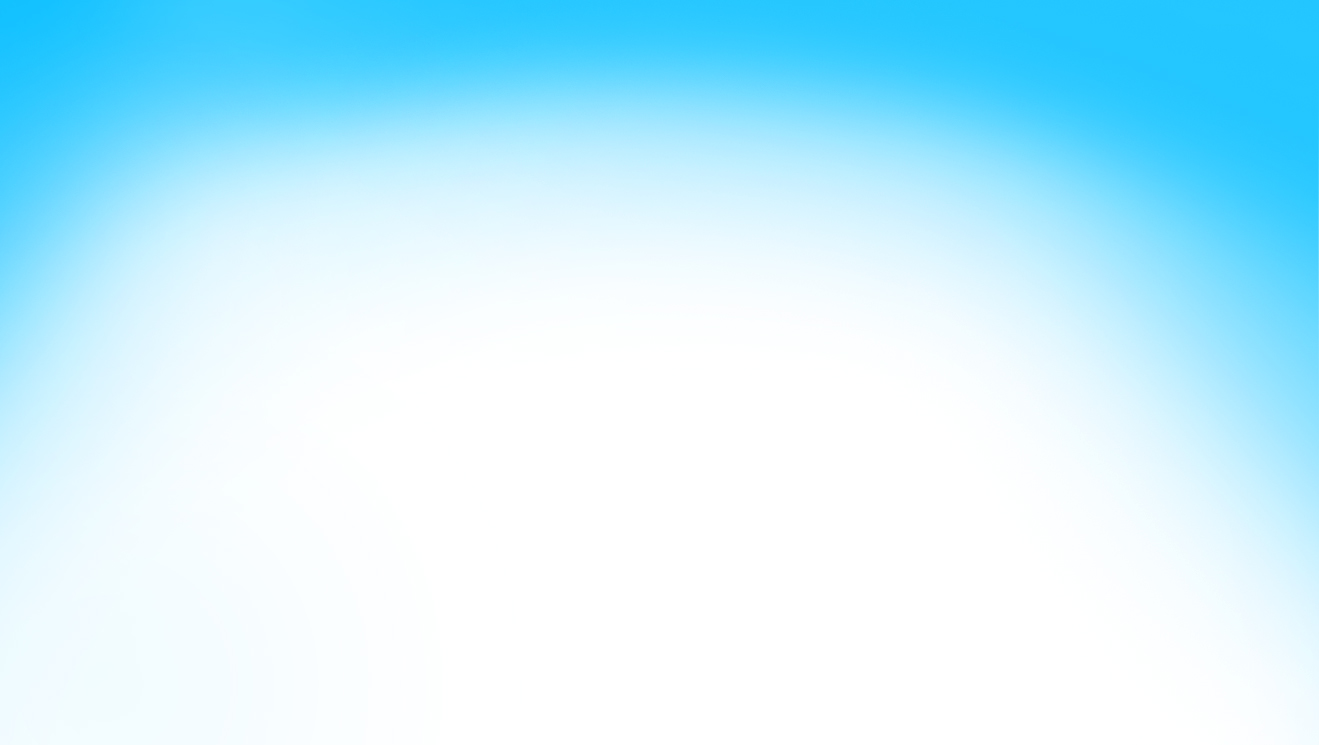 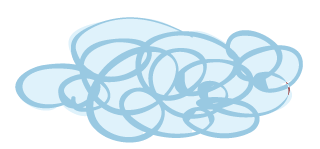 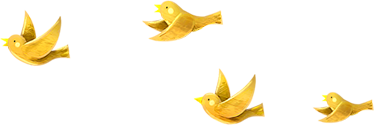 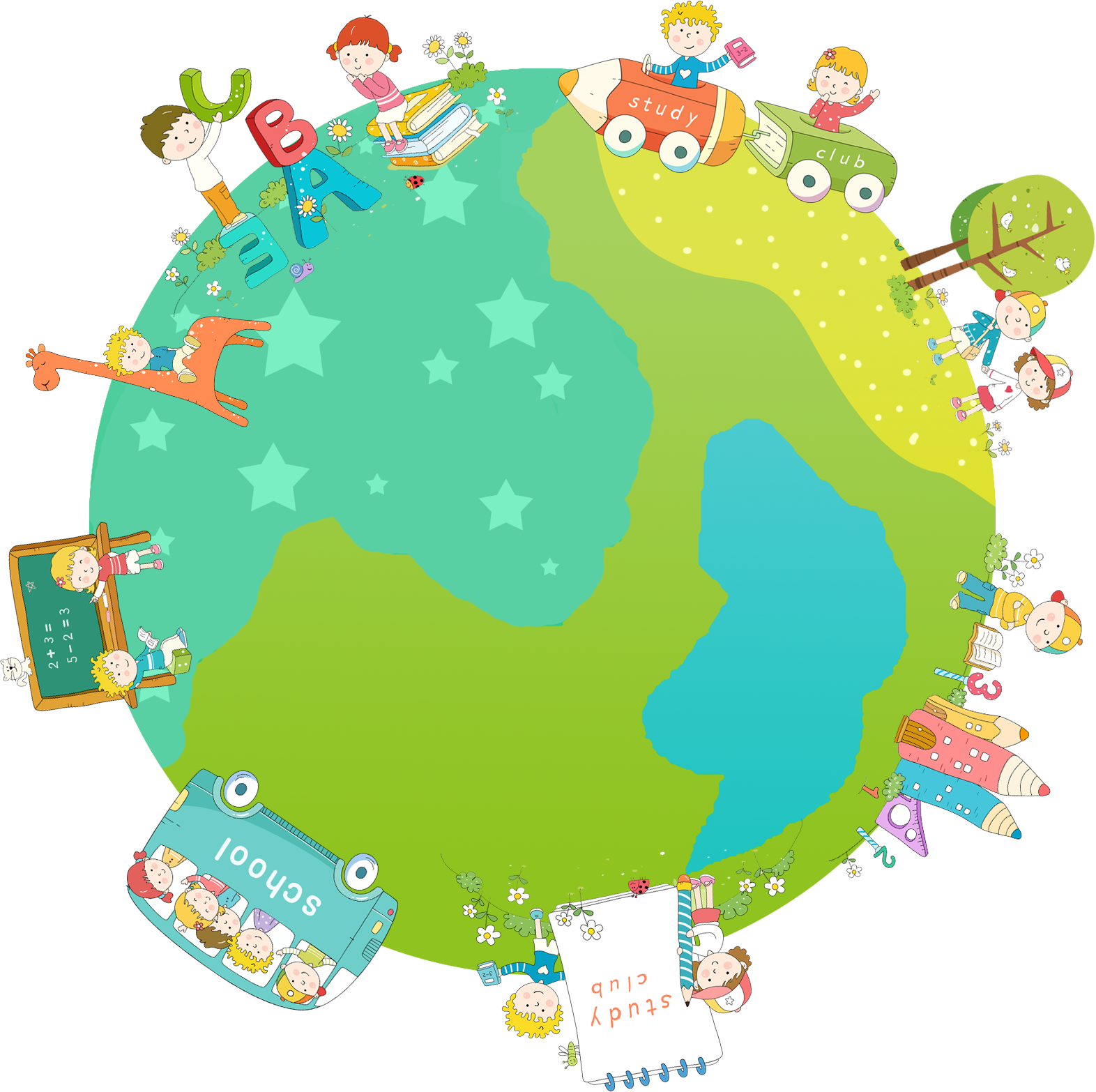 CHÀO MỪNG CÁC CON ĐẾN VỚI TIẾT HỌC ONILNE
MÔN : TOÁN
Lớp 3 – Tuần 14
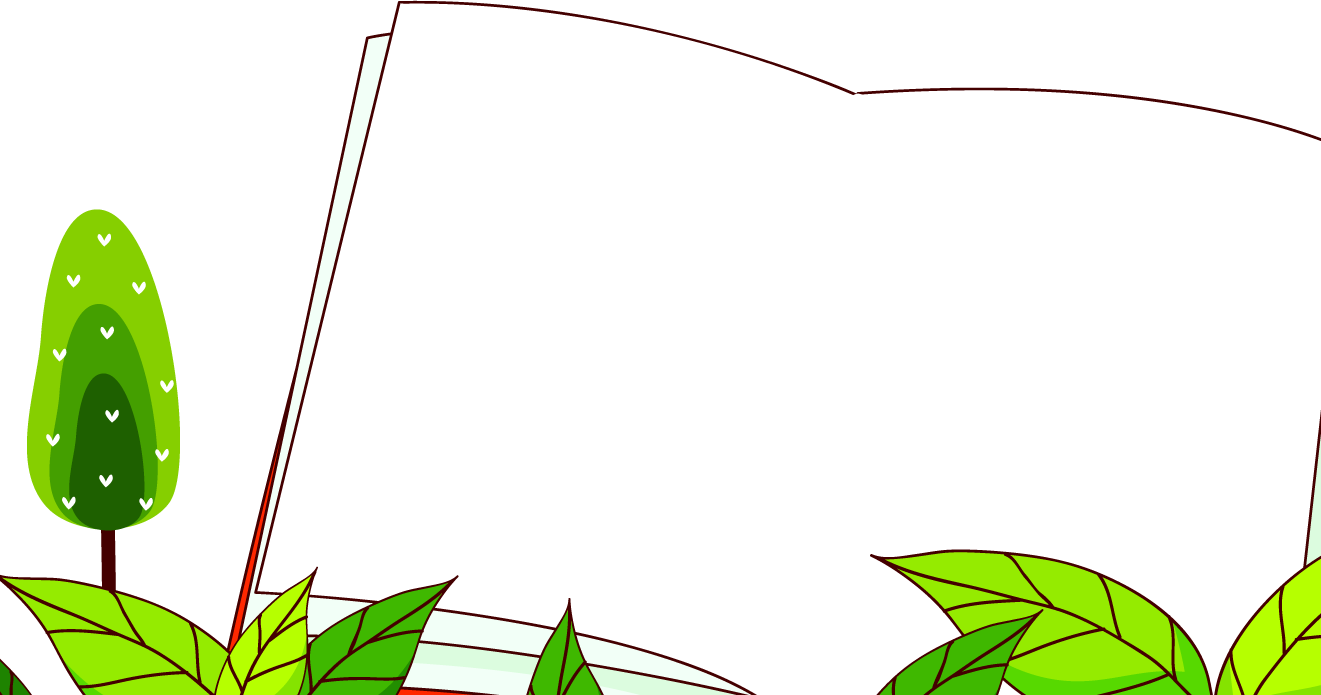 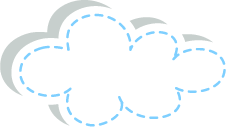 KHỞI ĐỘNG
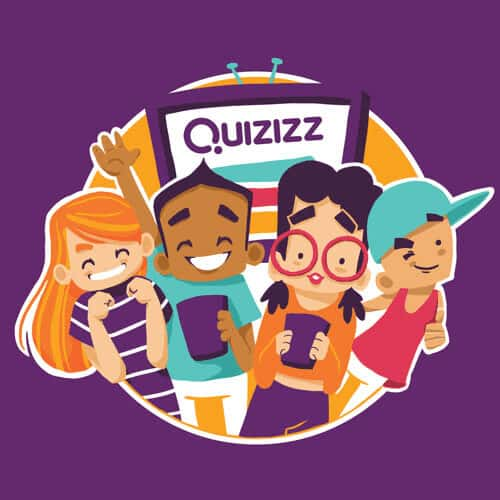 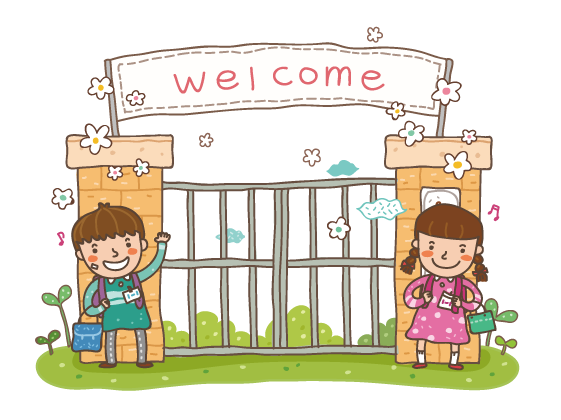 [Speaker Notes: Mn vào link trên và tạo link cho lop mình chơi nhé! https://quizizz.com/admin/quiz/61b1d78a3100ec001d90bf25/khoi-dong-toan-tiet-5-tuan-14]
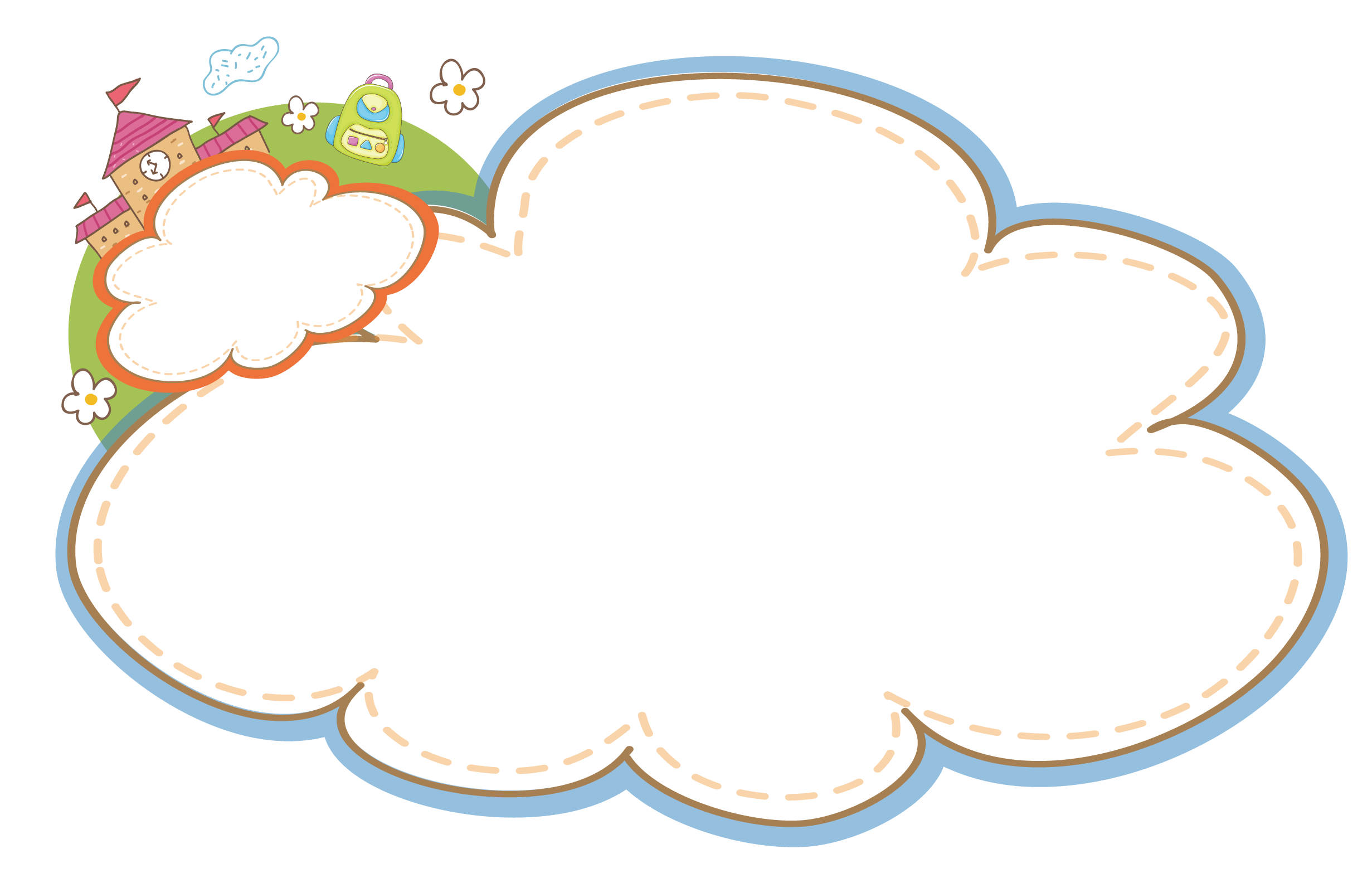 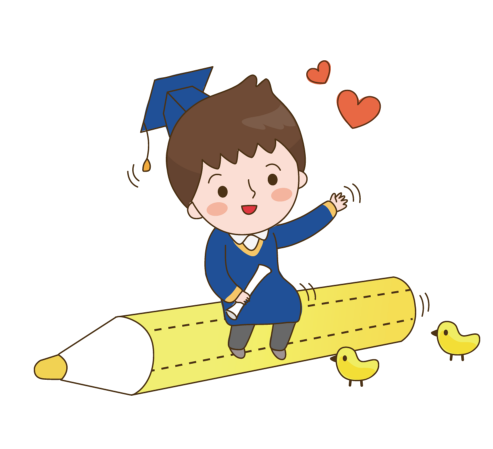 TOÁN
Chia số có hai chữ số cho số có một chữ số   (tiếp theo)
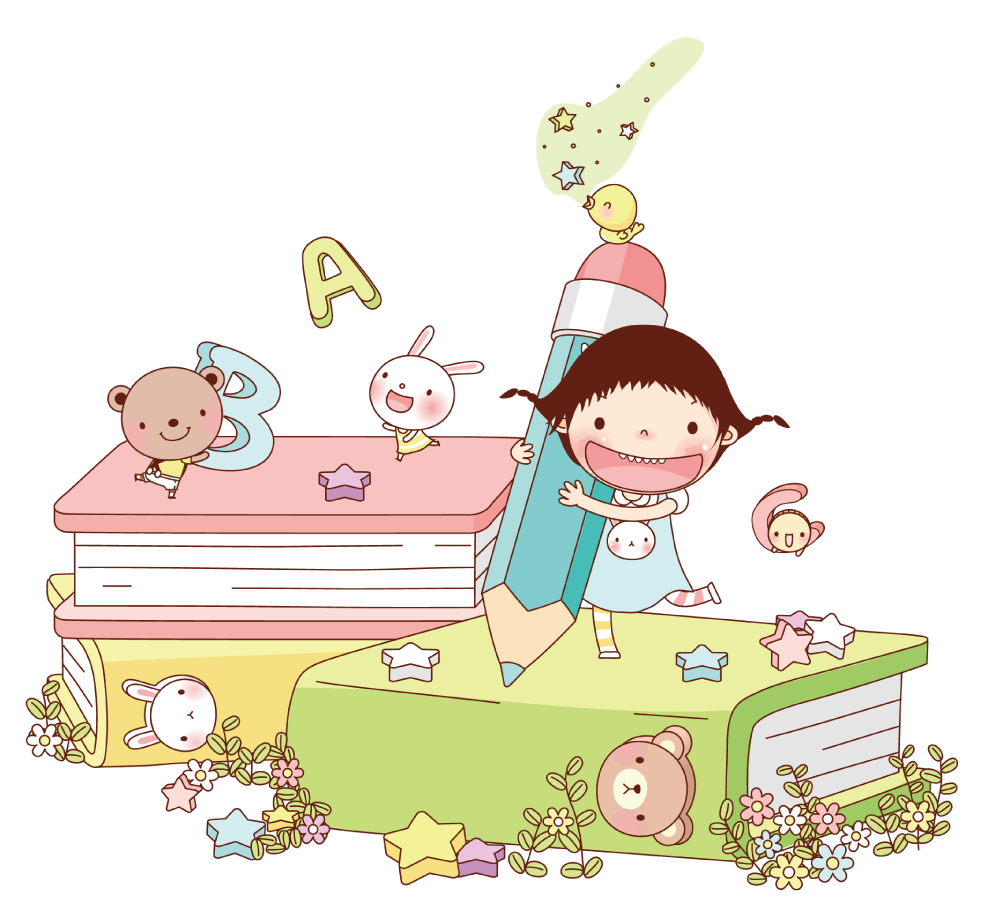 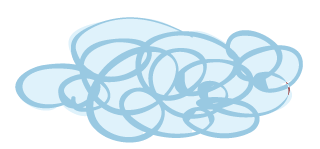 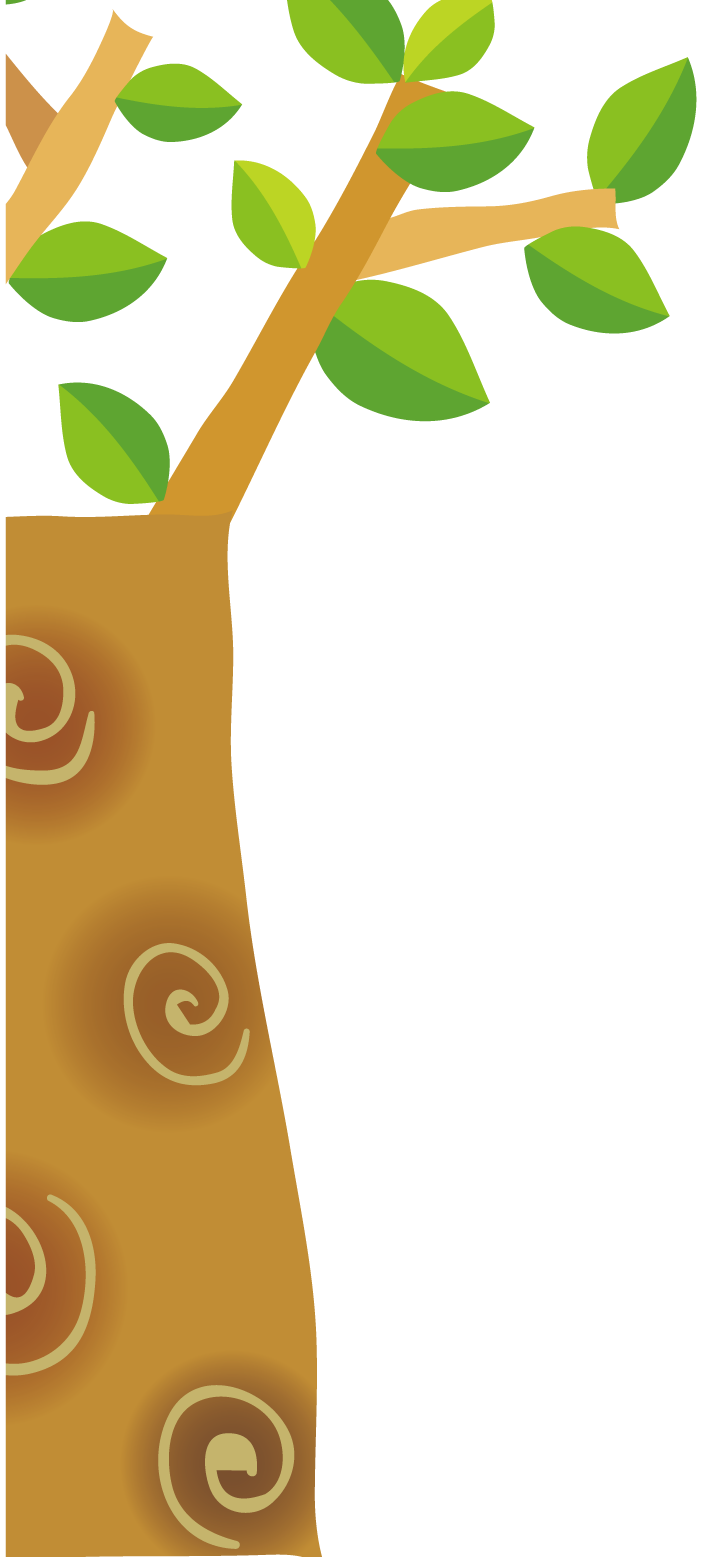 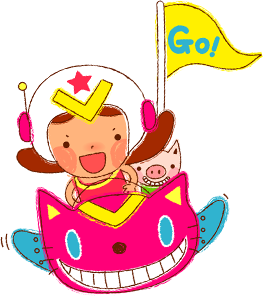 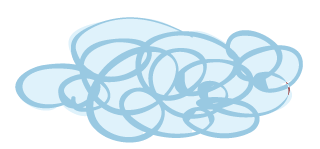 YÊU CẦU CẦN ĐẠT
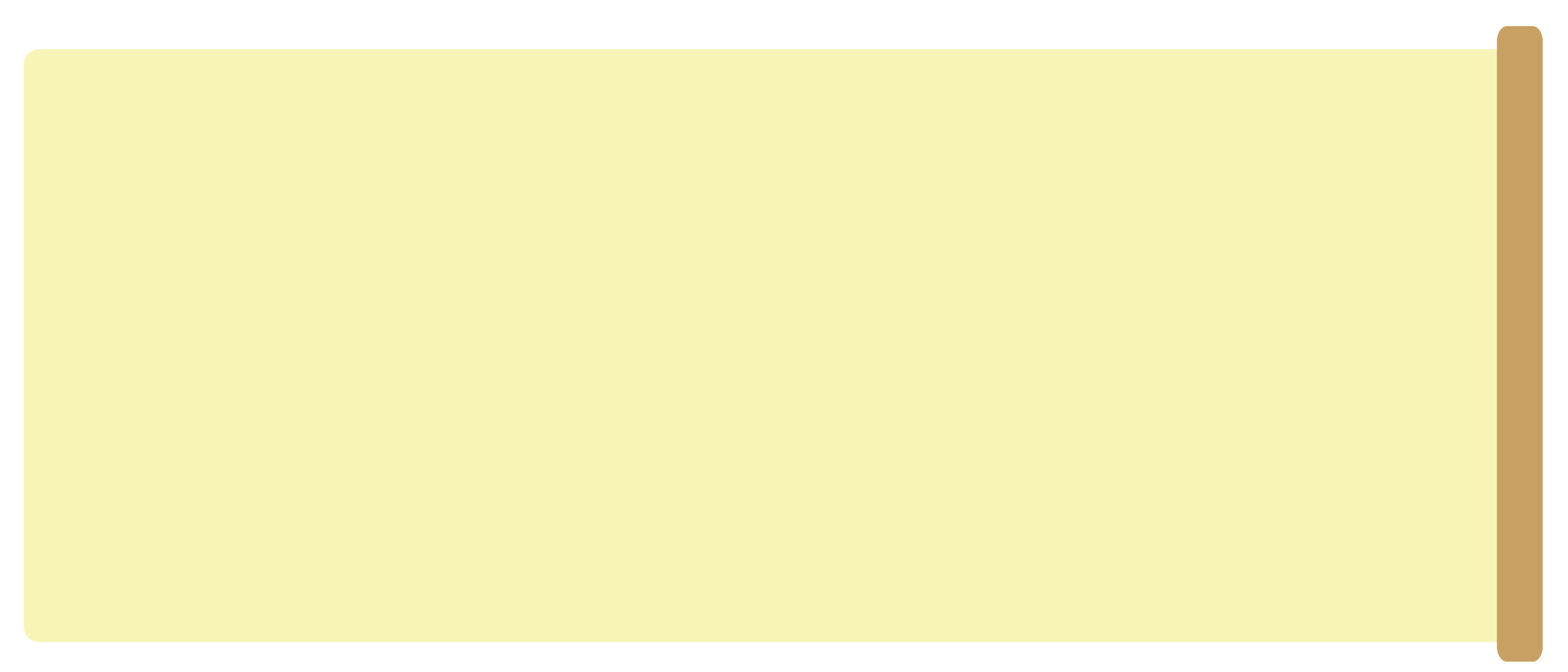 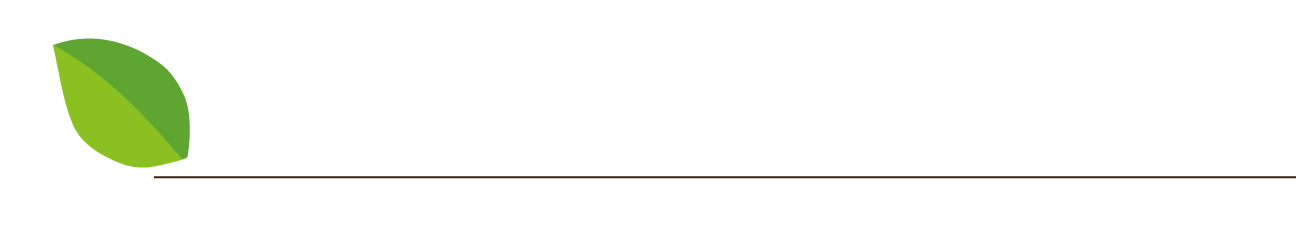 Biết thực hiện phép chia số có hai chữ số cho số có một chữ số ( có dư ở các lượt chia)
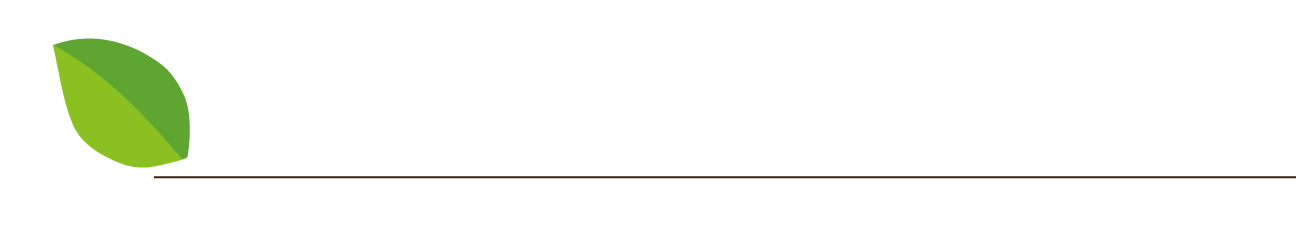 Giải bài toán có lời văn bằng một phép tính chia
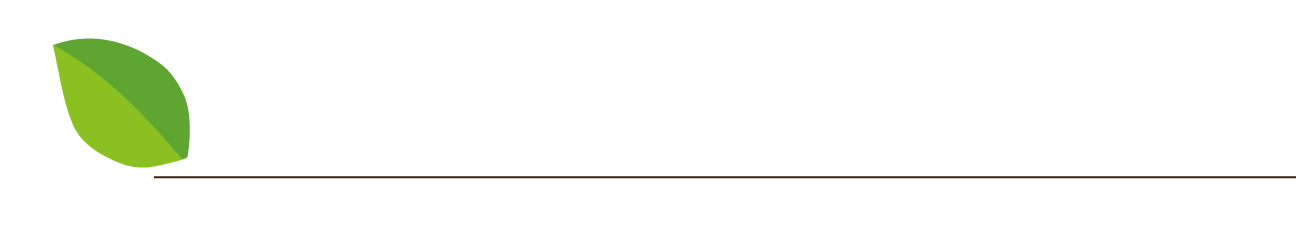 Vẽ hình tứ giác có 2 góc vuông
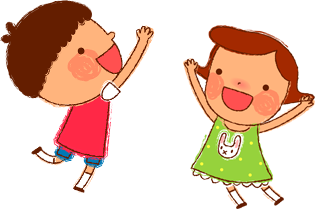 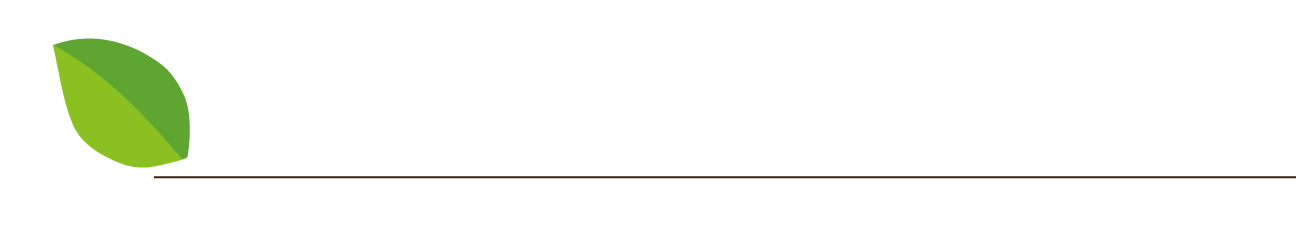 Củng cố về biểu tượng về hình tam giác, hình vuông, xếp hình theo mẫu
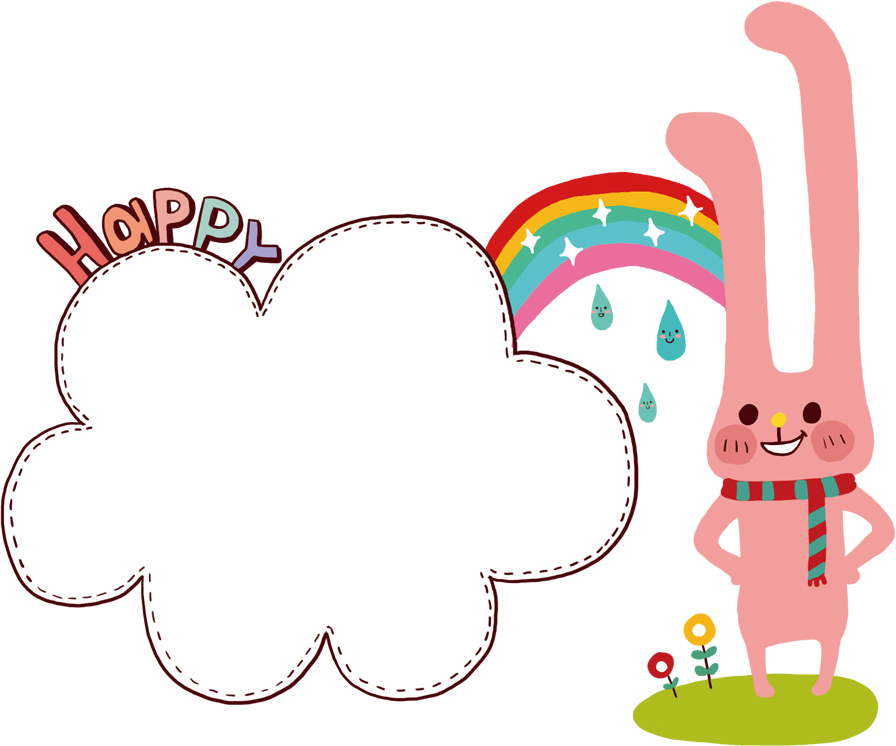 KHÁM PHÁ
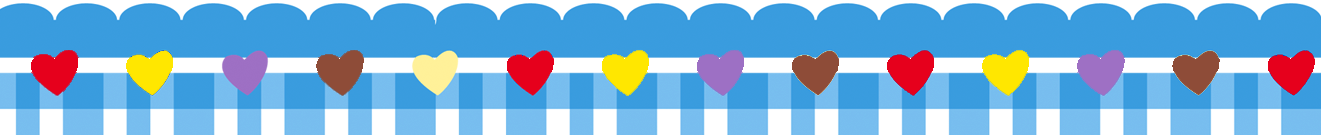 4
72
78 : 4 = ?
72 : 4 = 18
4
8
1
3
2
32
0
4
78
78 : 4 = ?
- 7 chia 4 được 1 viết 1.
4
9
1
- 1 nhân 4 bằng 4;
7 trừ 4 bằng 3.
3
3
8
38 chia 4 được 9 viết 9.
- Hạ 8 được 38;
36
- 9 nhân 4 bằng 36;
38 trừ 36 bằng 2.
2
2
Nhận xét về phép chia trên.
78 : 4 = 19 (dư 2)
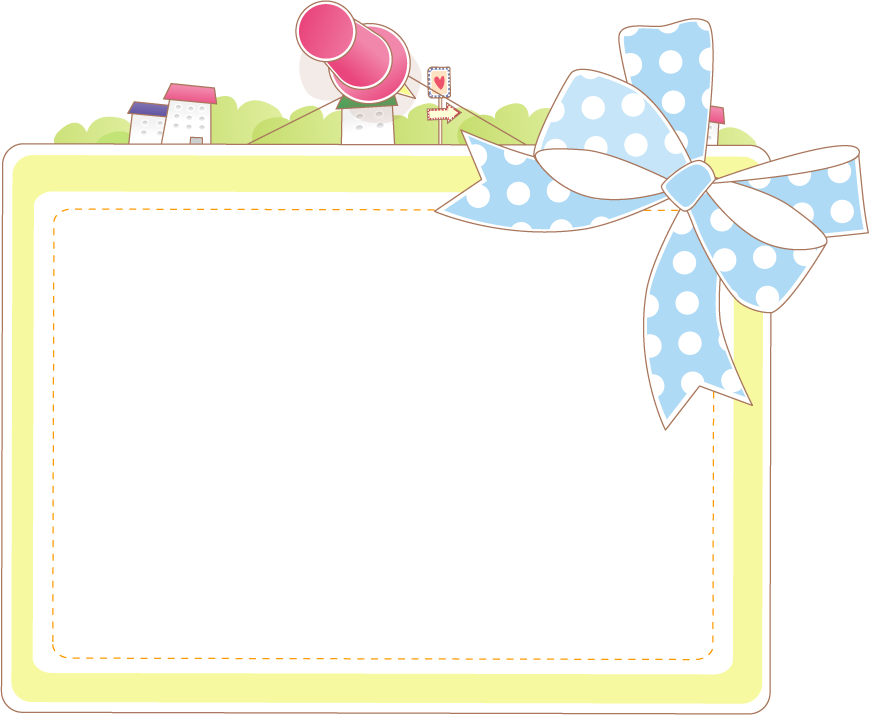 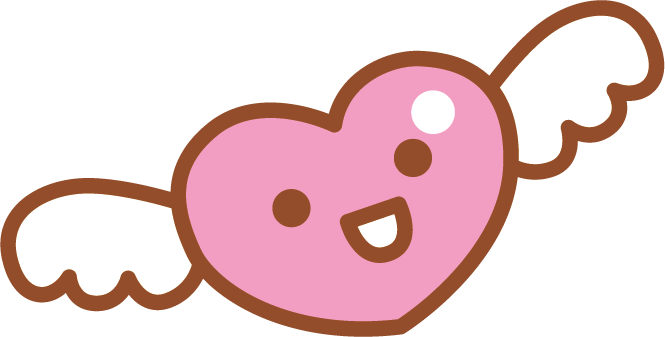 THỰC HÀNH
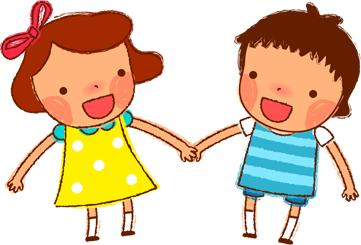 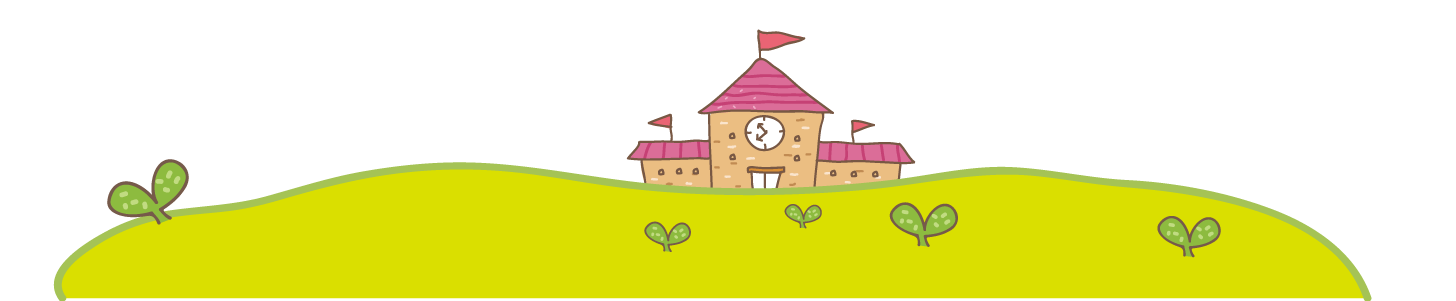 Bài 1. Tính :
9
6
8
7
3
8
a)    77
2
9
4
6
7
7
8
5
4
9
b)    69
3
8
6
7
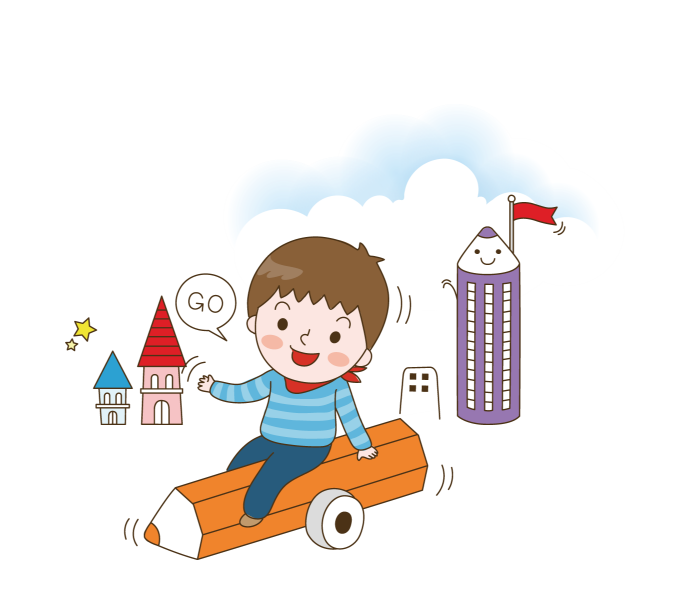 Bài 1. Tính:
9
9
8
7
4
a)   7
7
2
3
8
6
6
6
2
4
2
9
8
6
6
3
8
1
4
7
2
1
9
1
7
2
6
27
16
24
16
2
3
1
0
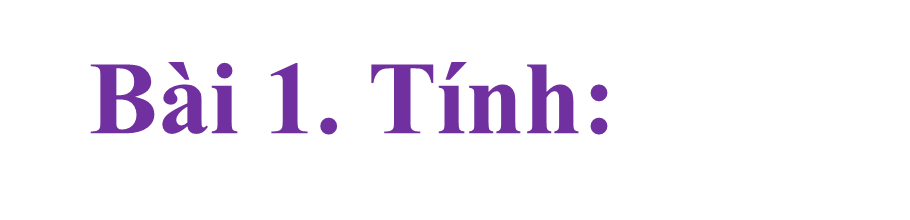 6
b)
4
9
8
7
8
7
5
7
3
9
6
8
3
1
2
7
1
1
3
6
6
2
3
0
1
8
2
5
0
7
9
21
4
18
9
6
1
0
0
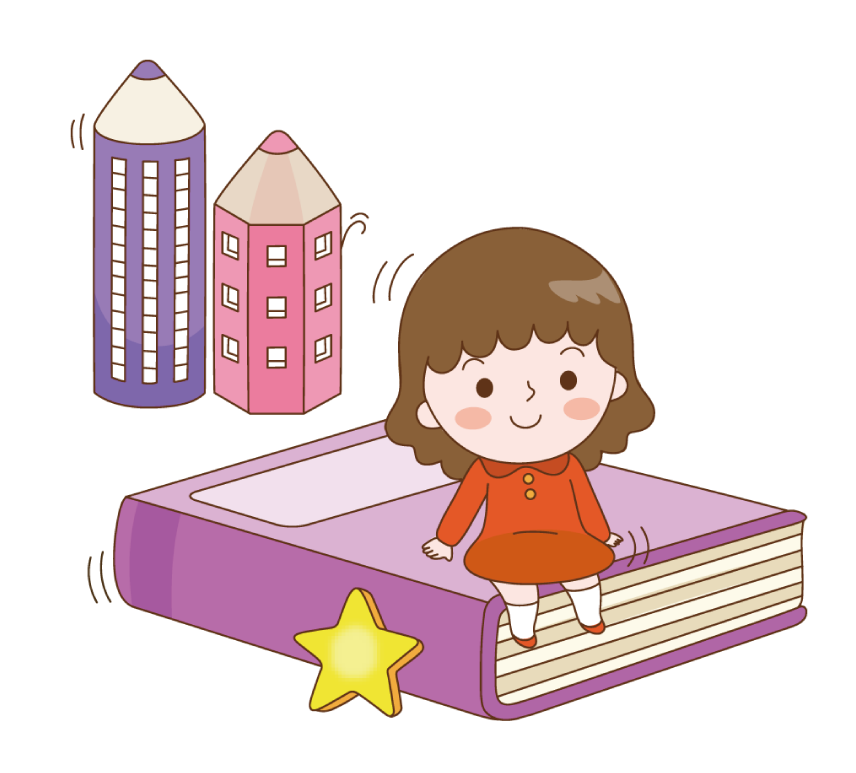 Con cần lưu ý gì khi thực hiện các phép chia trên?
Bài 2. Một lớp học có 33 học sinh, phòng học của lớp đó chỉ có loại bàn 2 chỗ ngồi. Hỏi cần ít nhất bao nhiêu bàn học như thế ?
Bài giải
         Ta có:  
                      33 : 2 = 16 (dư 1)
    Số bàn có 2 học sinh ngồi là 16 bàn, còn 1 học sinh nữa nên cần kê thêm ít nhất 1 bàn nữa.
          Vậy số bàn cần ít nhất là:
   	          16 + 1 = 17 ( bàn)
         		           Đáp số: 17 bàn.
Tóm tắt
2 học sinh 	: 1 bàn
33 học sinh 	: … bàn?
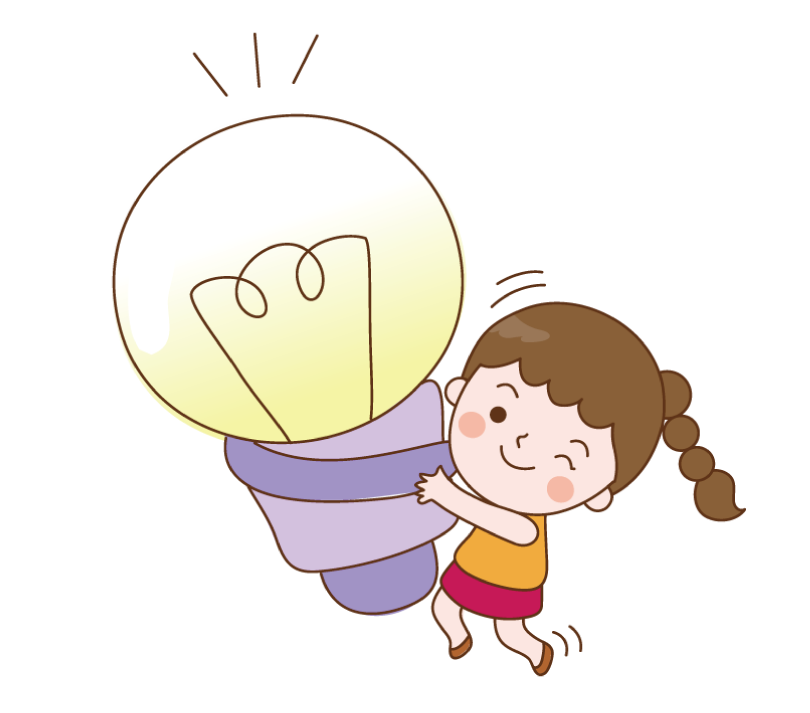 Bài 3. Vẽ một hình tứ giác có 2 góc vuông.
Cách làm
Dùng ê ke và bút chì vẽ hình có 4 cạnh và hai góc vuông như hình sau :
Bài 4. Cho 8 hình tam giác, mỗi hình như hình bên:
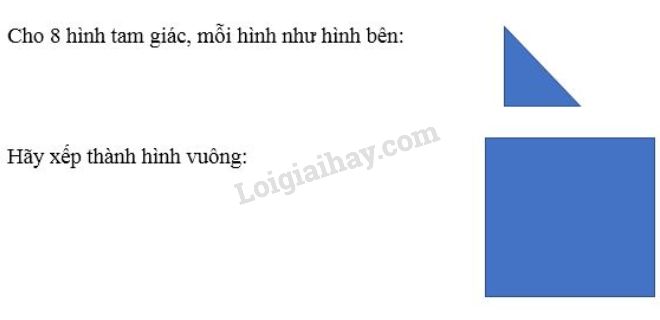 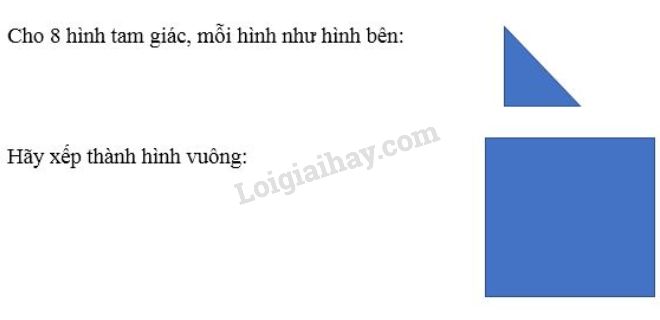 Hãy xếp thành hình vuông:
Có thể xếp thành hình sau:
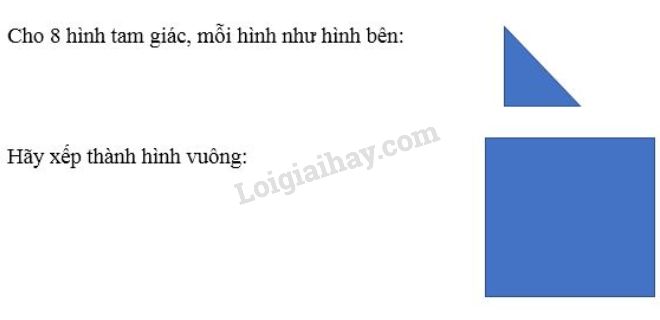 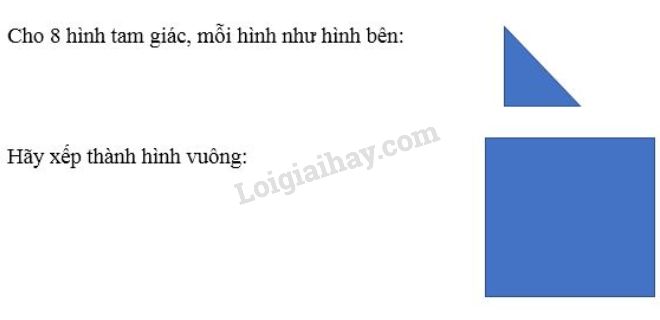 1
4
2
3
1
3
4
2
hoặc
8
5
8
5
7
7
6
6
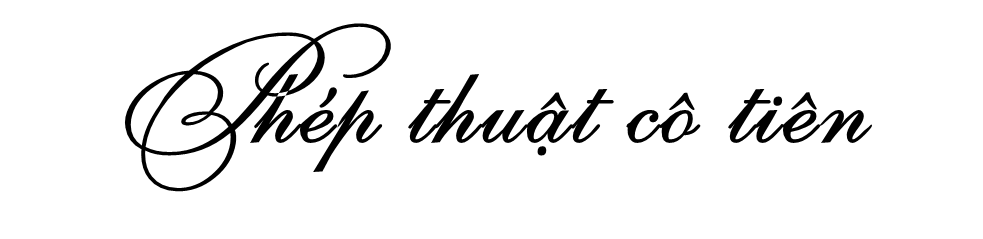 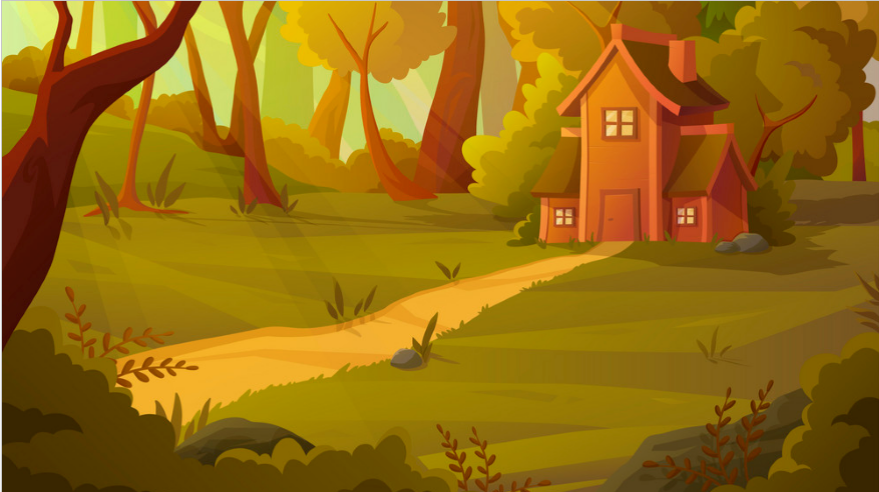 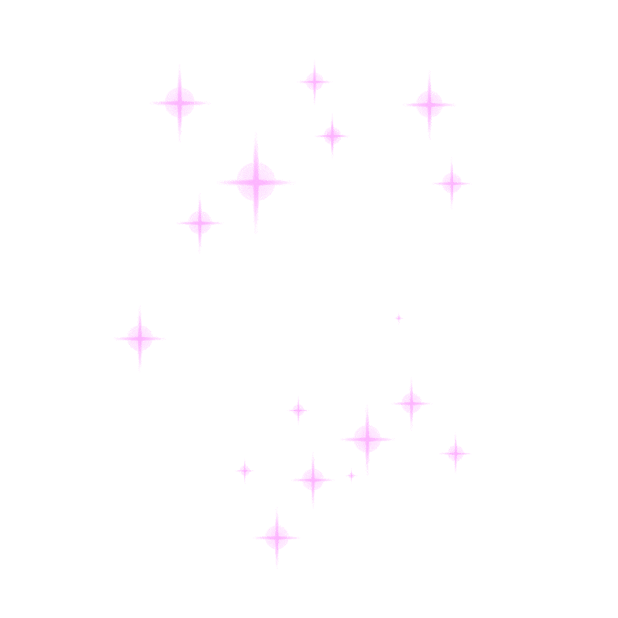 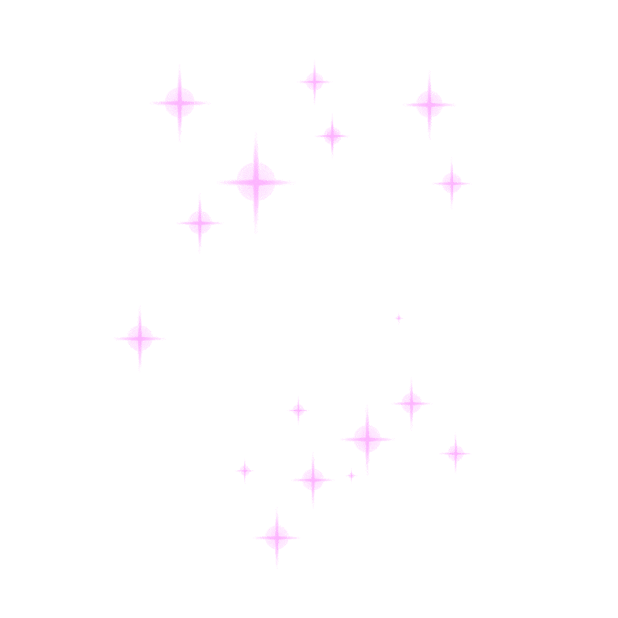 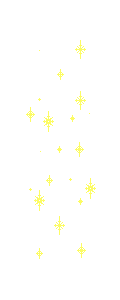 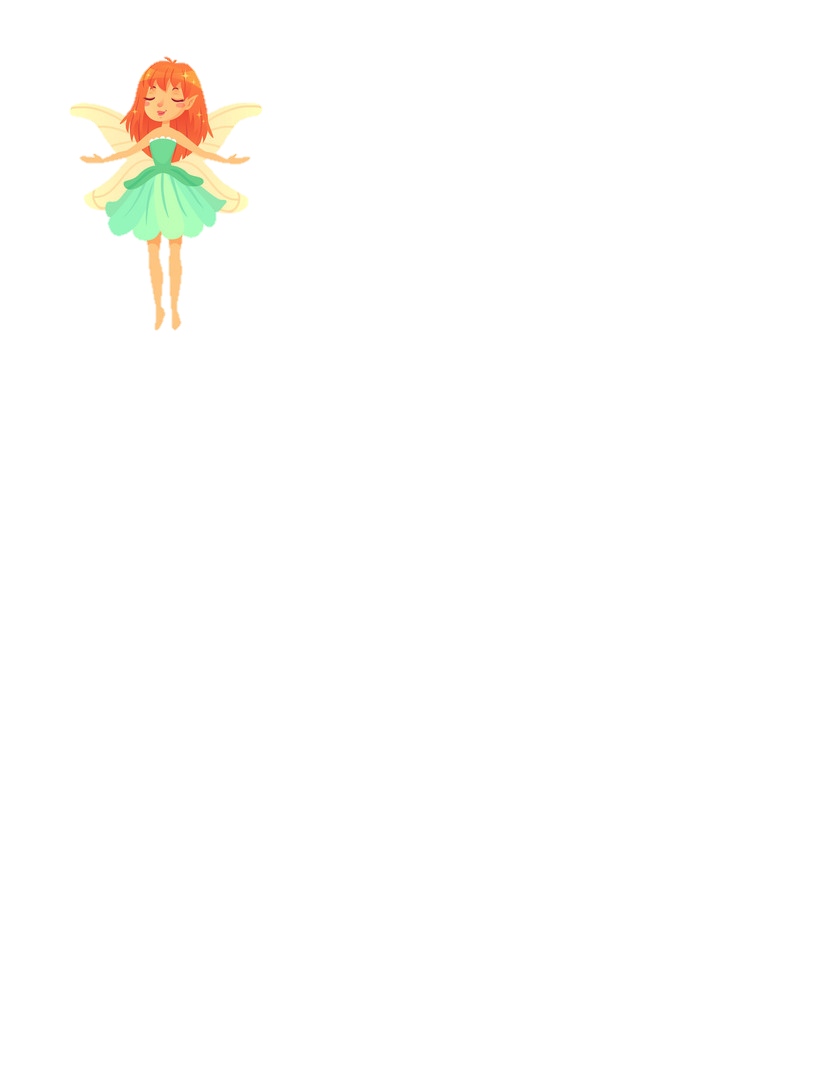 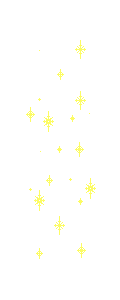 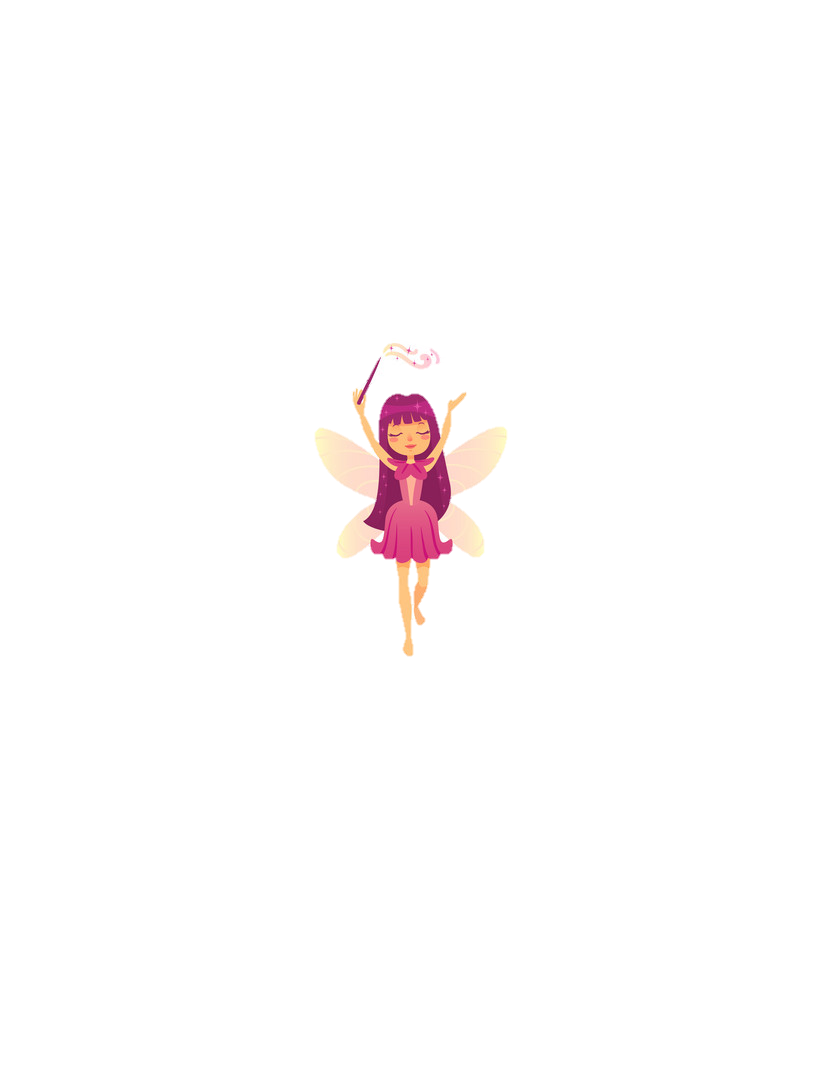 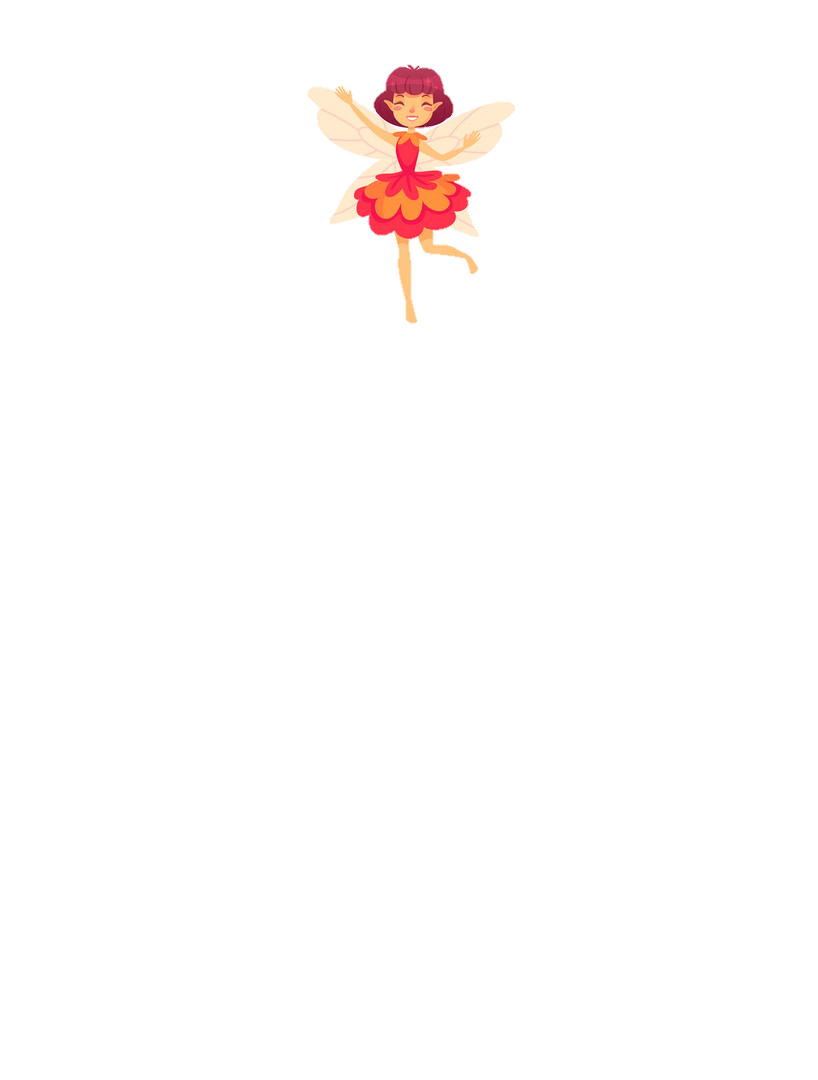 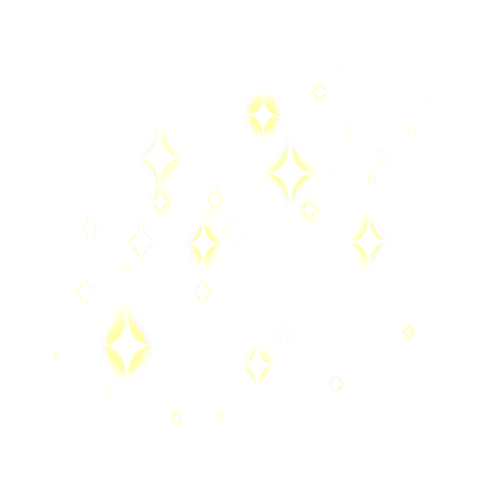 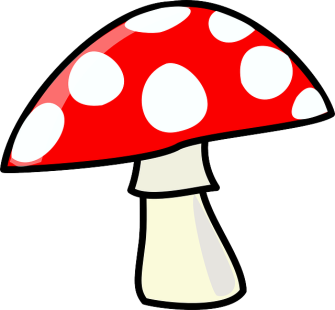 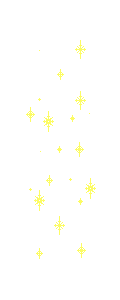 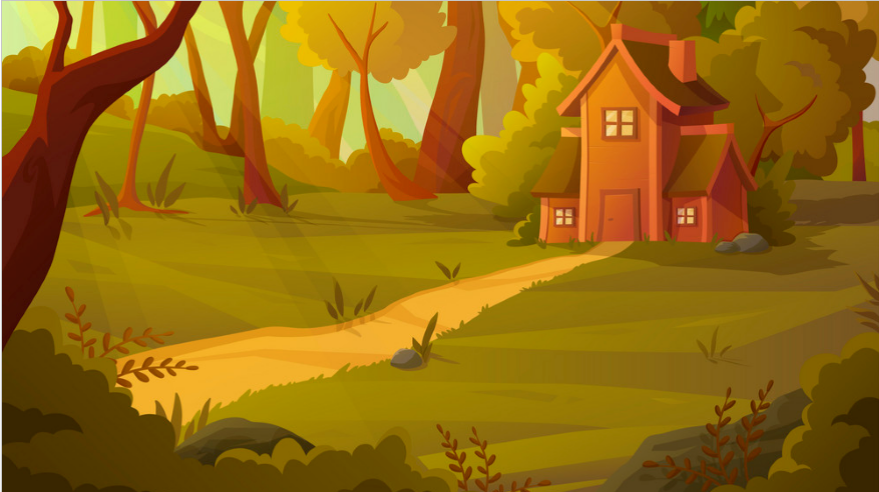 5
97
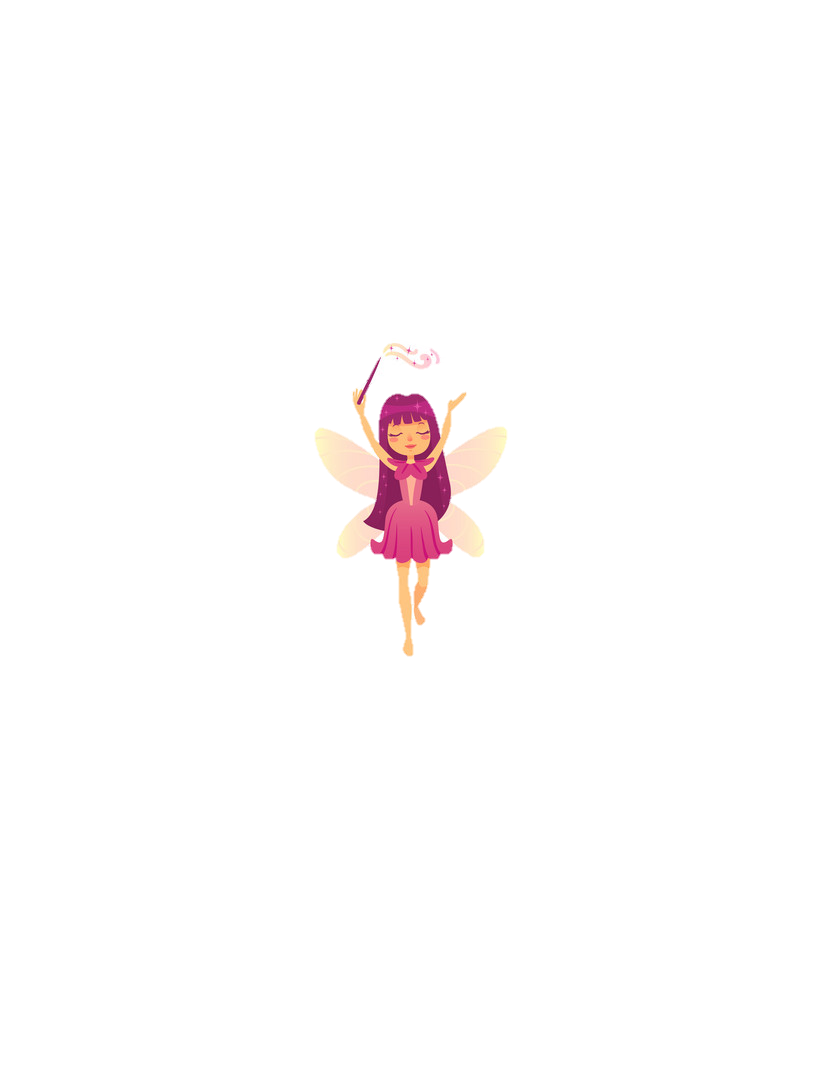 5
11
47
5
2
Cách thực hiện phép chia trên đúng hay sai?
Đáp án : Sai
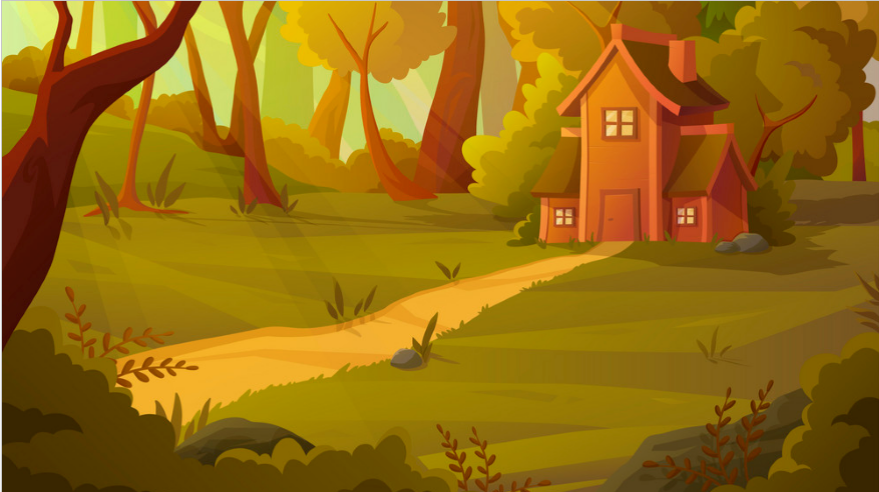 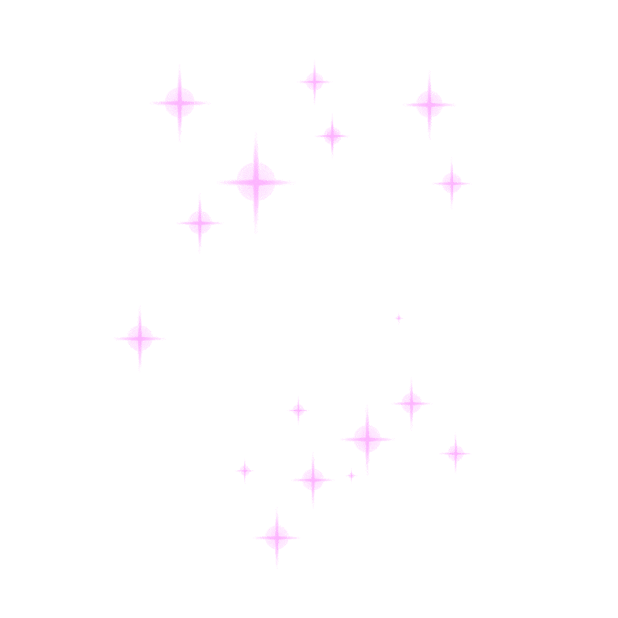 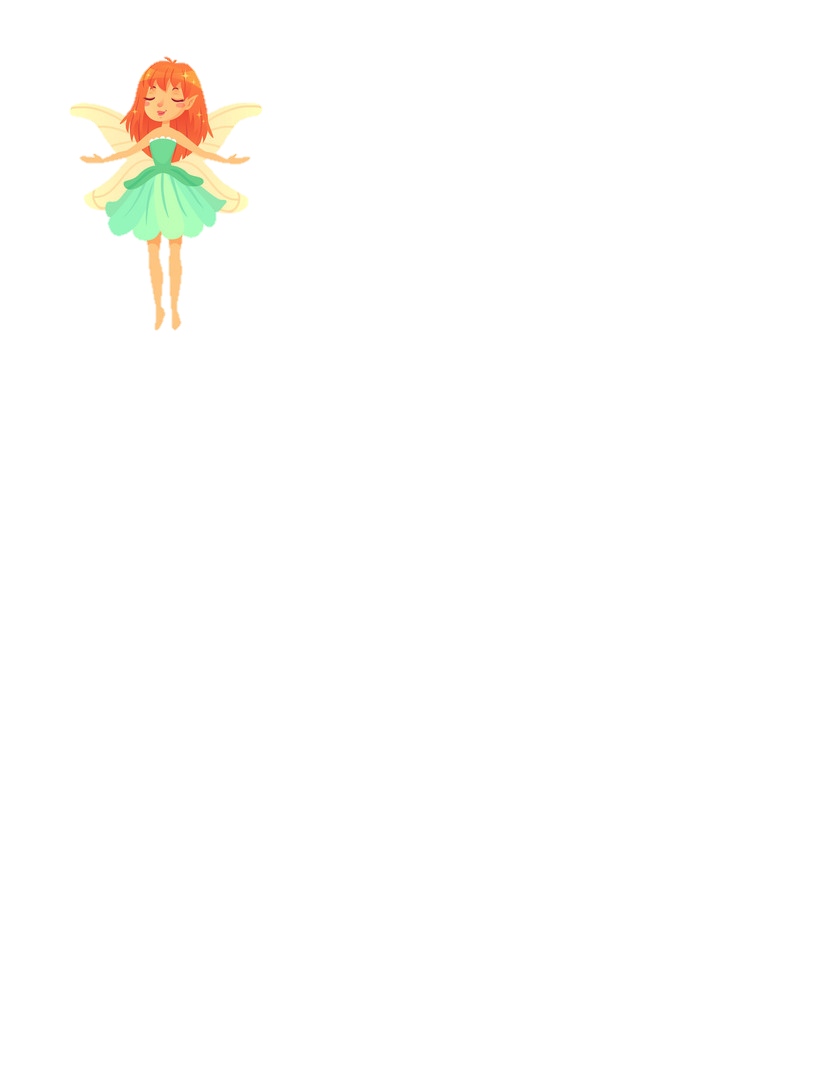 Trong phép chia cho 9 thì số dư lớn nhất là:
A : 9
B : 0
C : 8
C : 19
D : 1
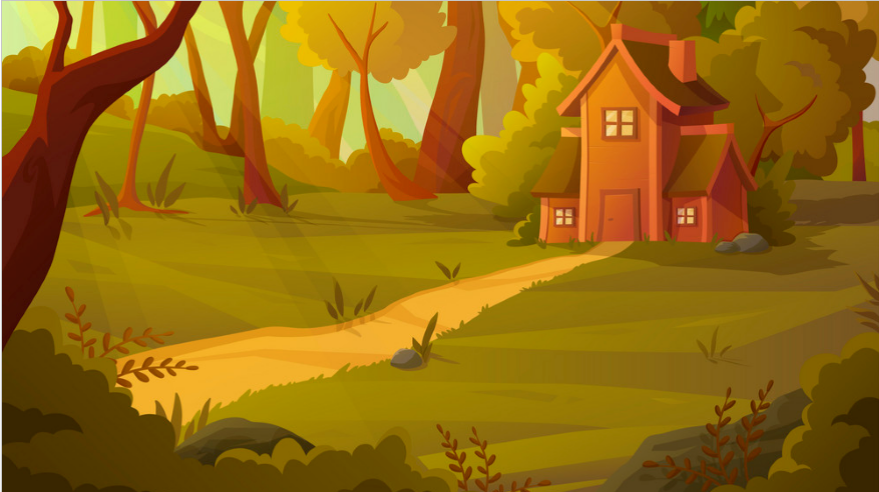 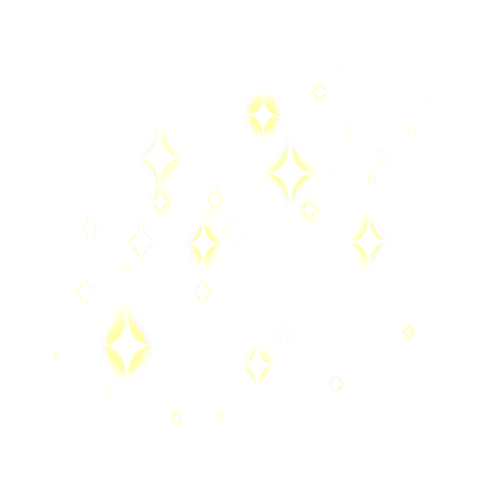 Có 71 m vải, mỗi bộ quần áo may hết 3m. Hỏi phải cắt bớt đi bao nhiêu mét vải để số vải may không bị thừa?
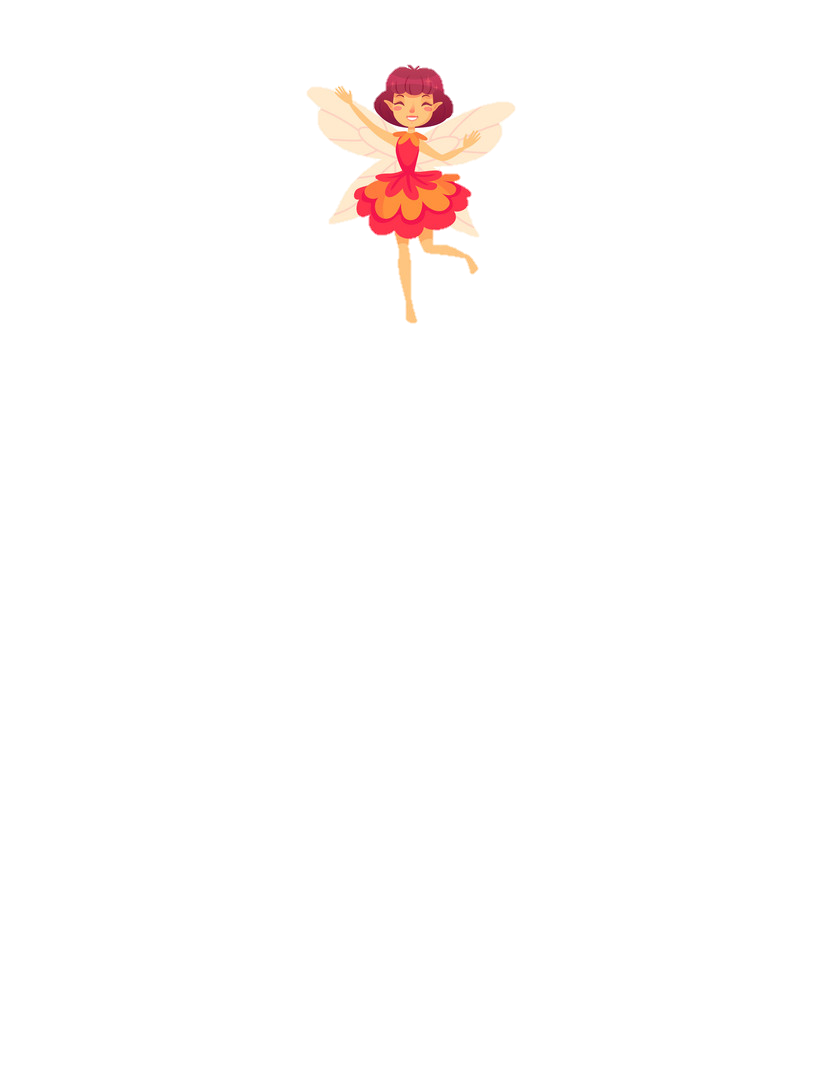 B : 23 mét
A : 1mét
C : 2 mét
D :  3 mét
C : 2 mét
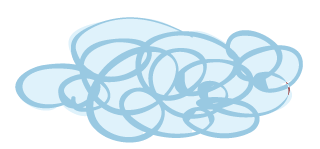 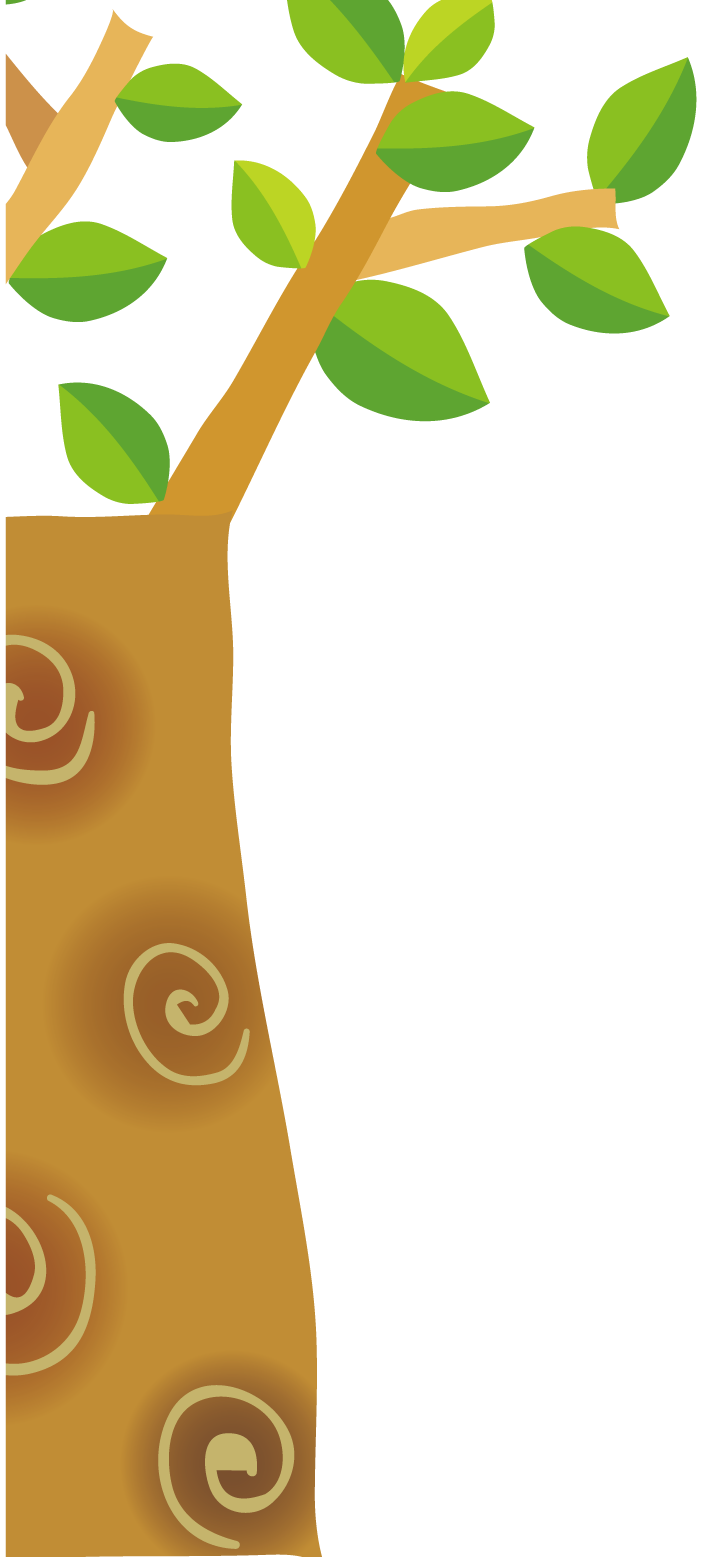 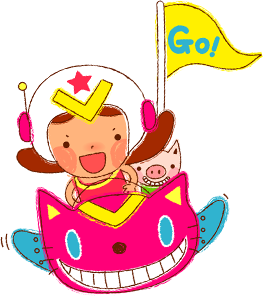 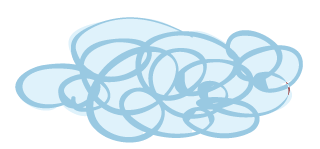 YÊU CẦU CẦN ĐẠT
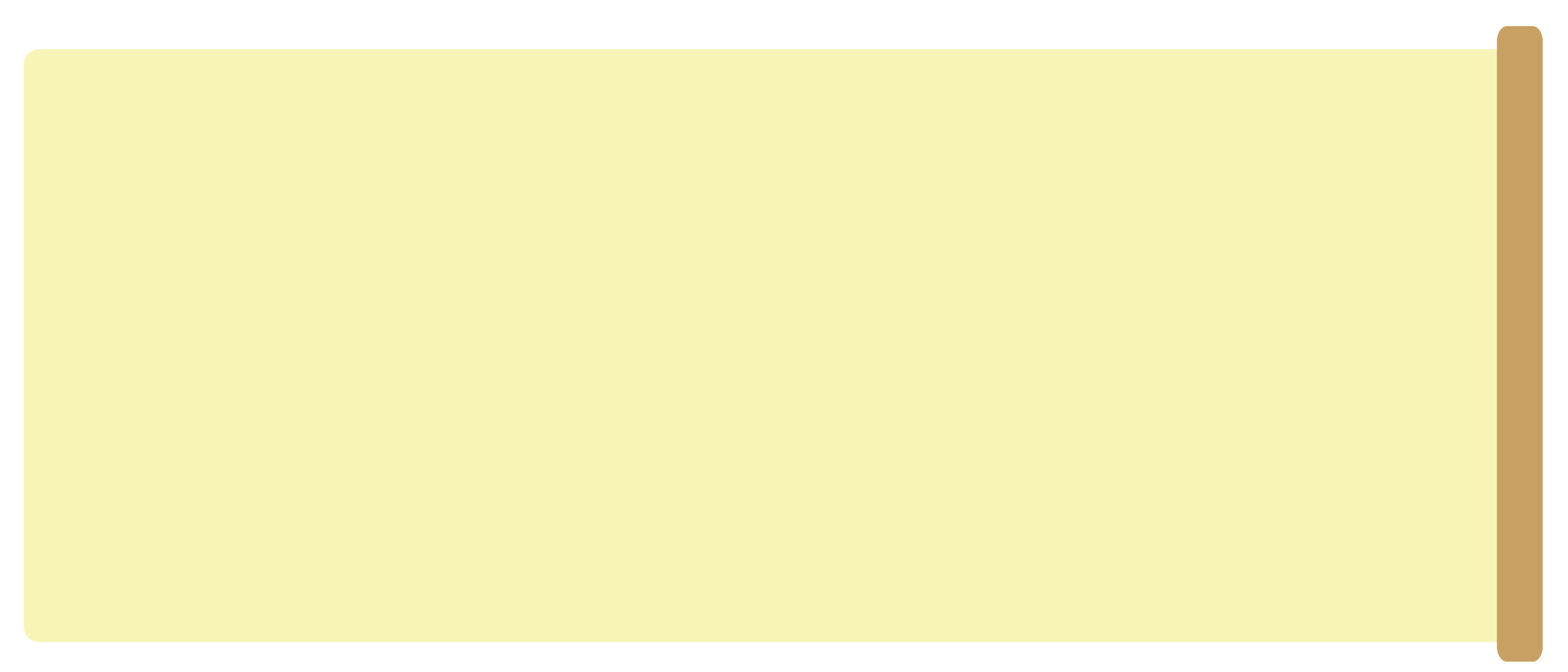 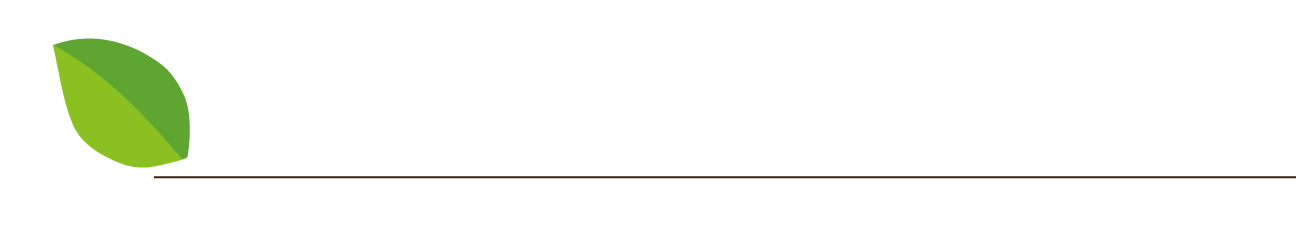 Biết thực hiện phép chia số có hai chữ số cho số có một chữ số ( có dư ở các lượt chia)
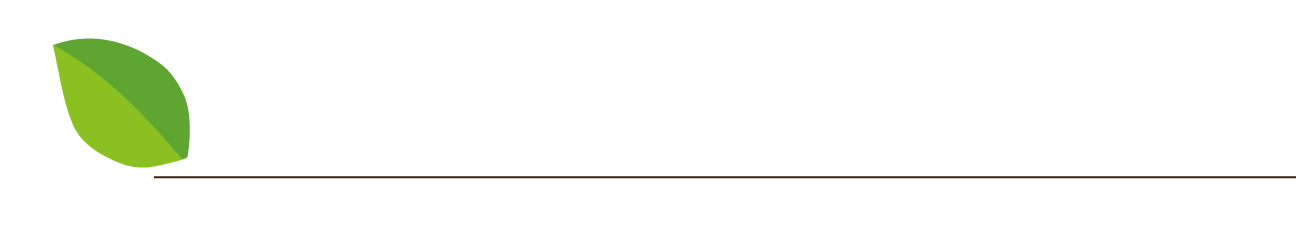 Giải bài toán có lời văn bằng một phép tính chia
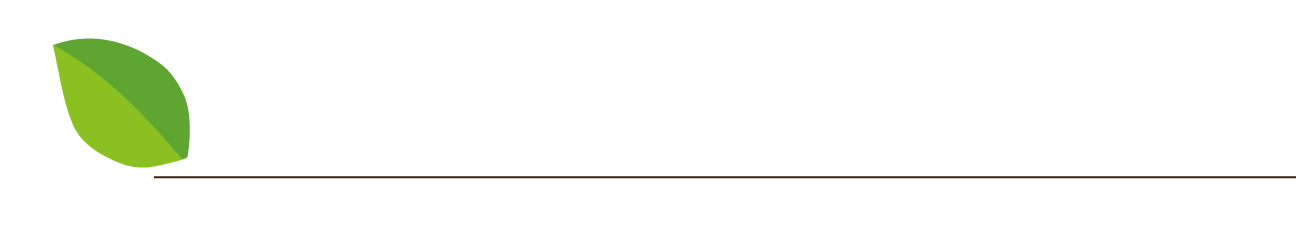 Vẽ hình tứ giác có 2 góc vuông
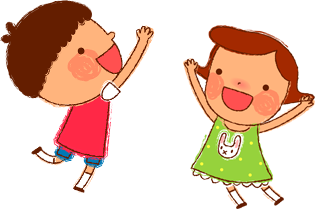 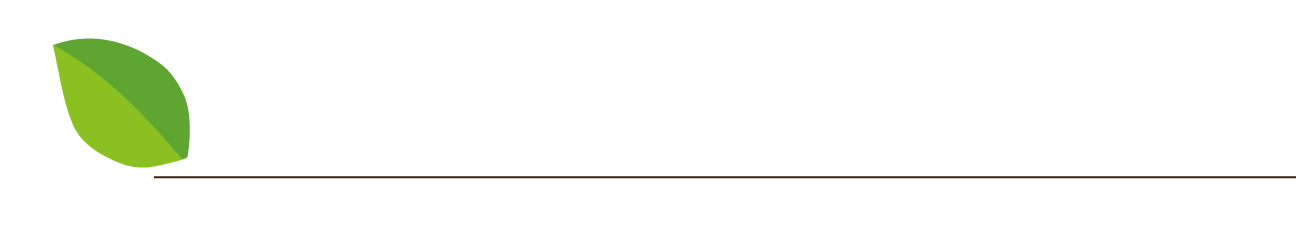 Củng cố về biểu tượng về hình tam giác, hình vuông, xếp hình theo mẫu
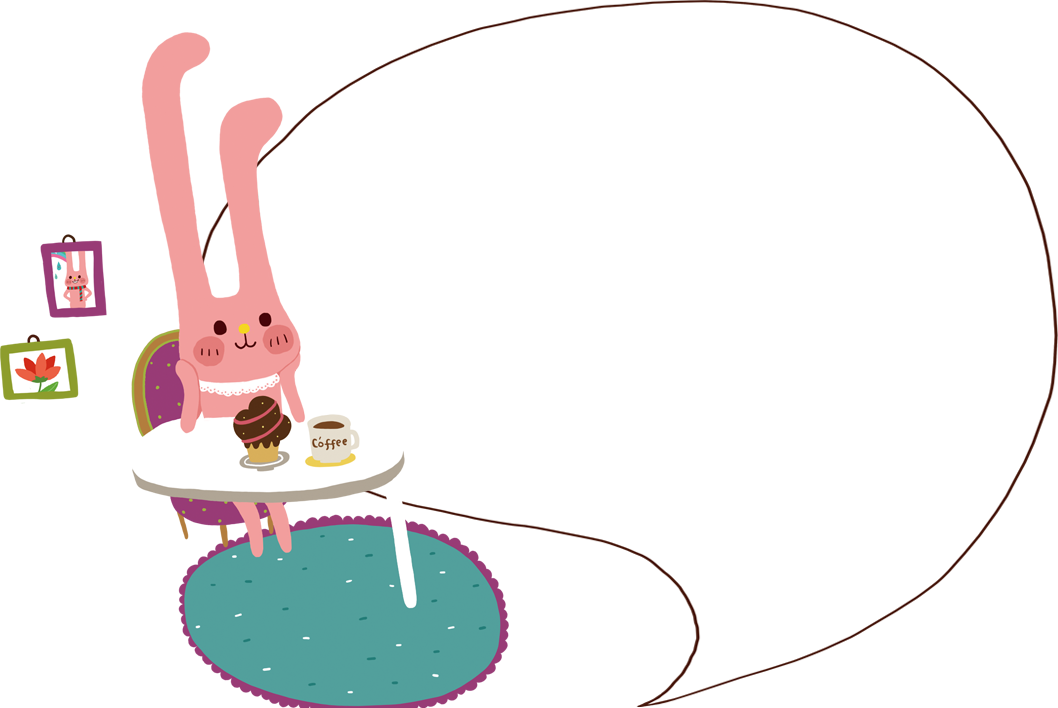 Hoạt động tiếp nối